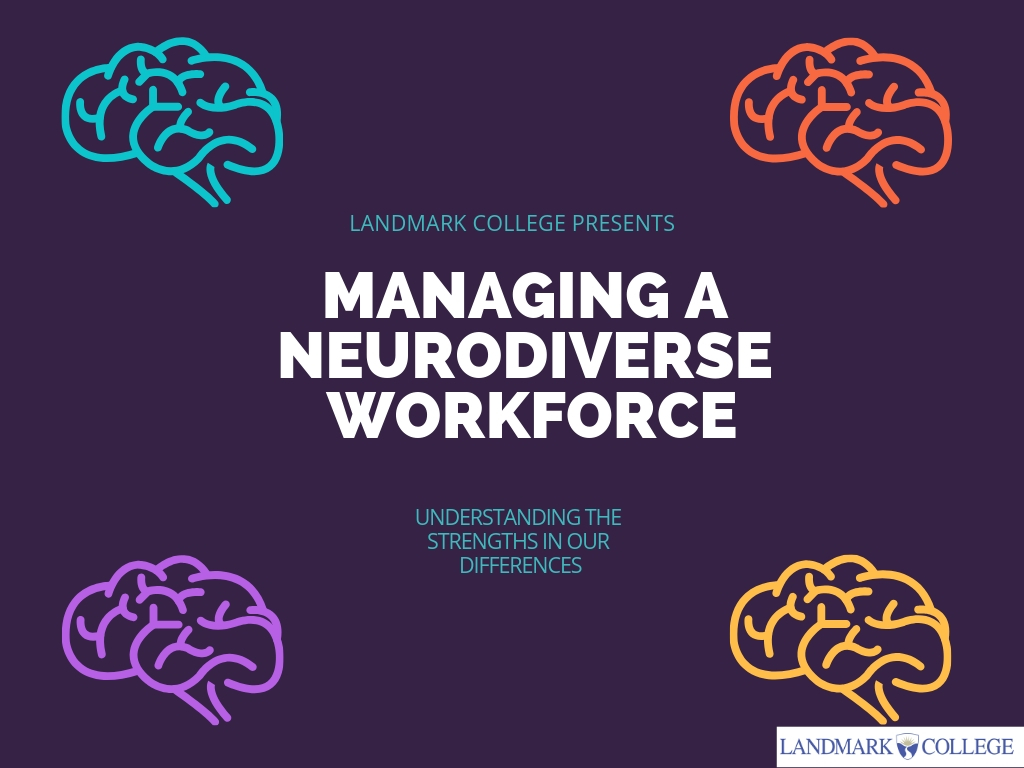 Courtesy of Landmark College
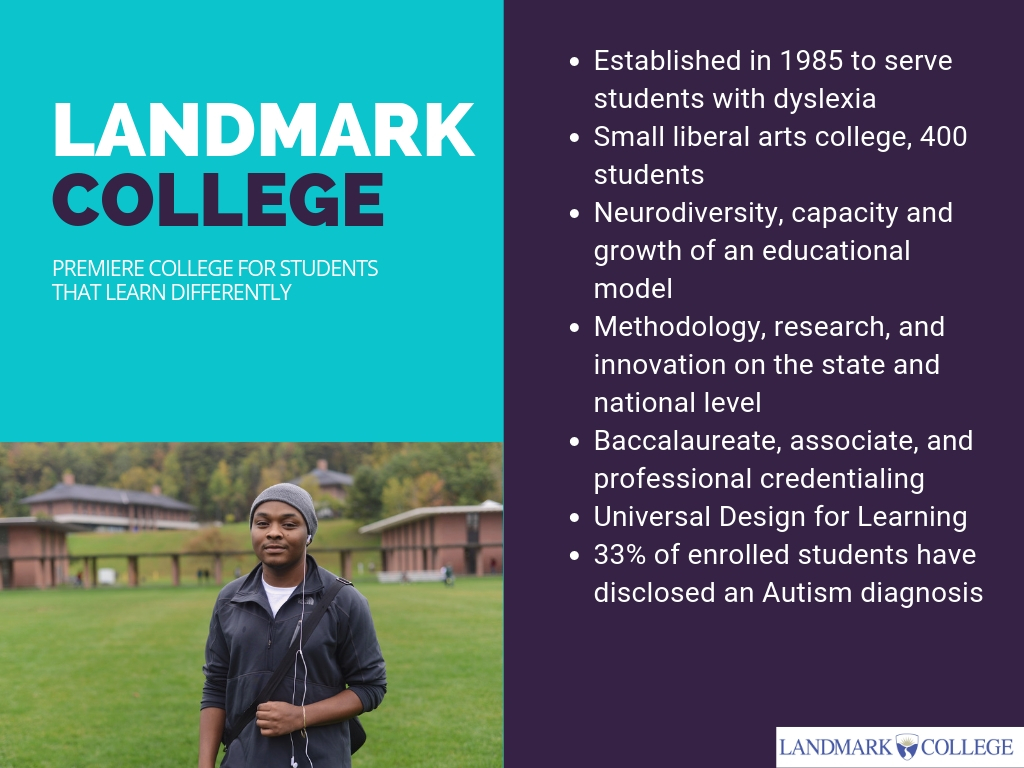 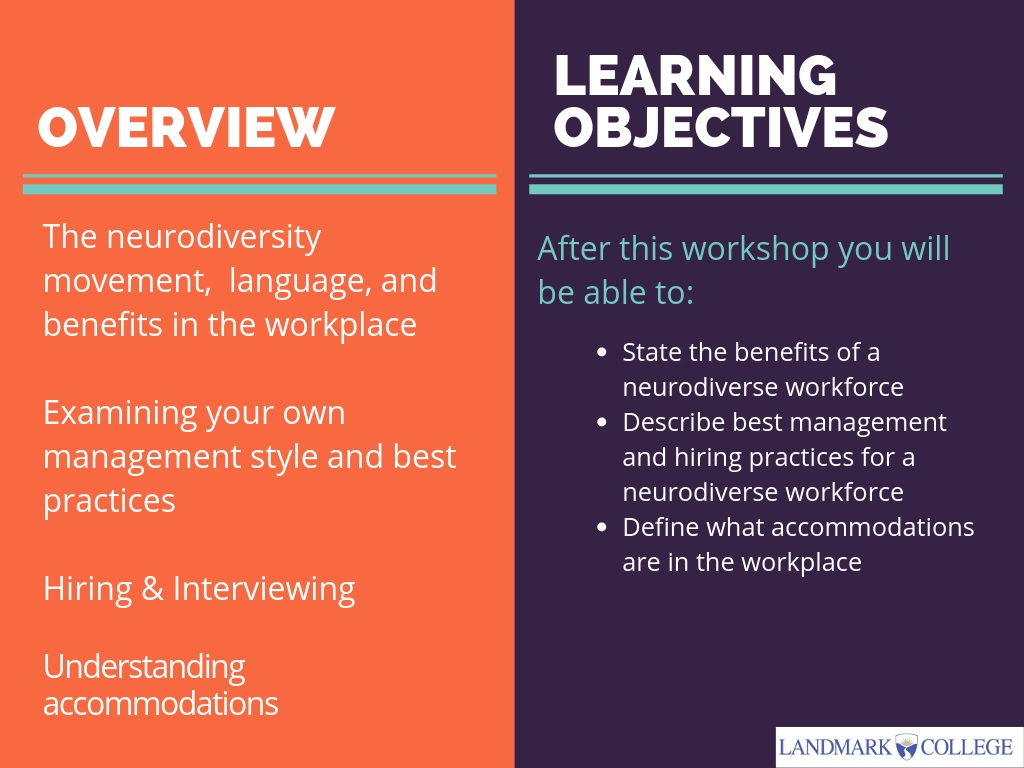 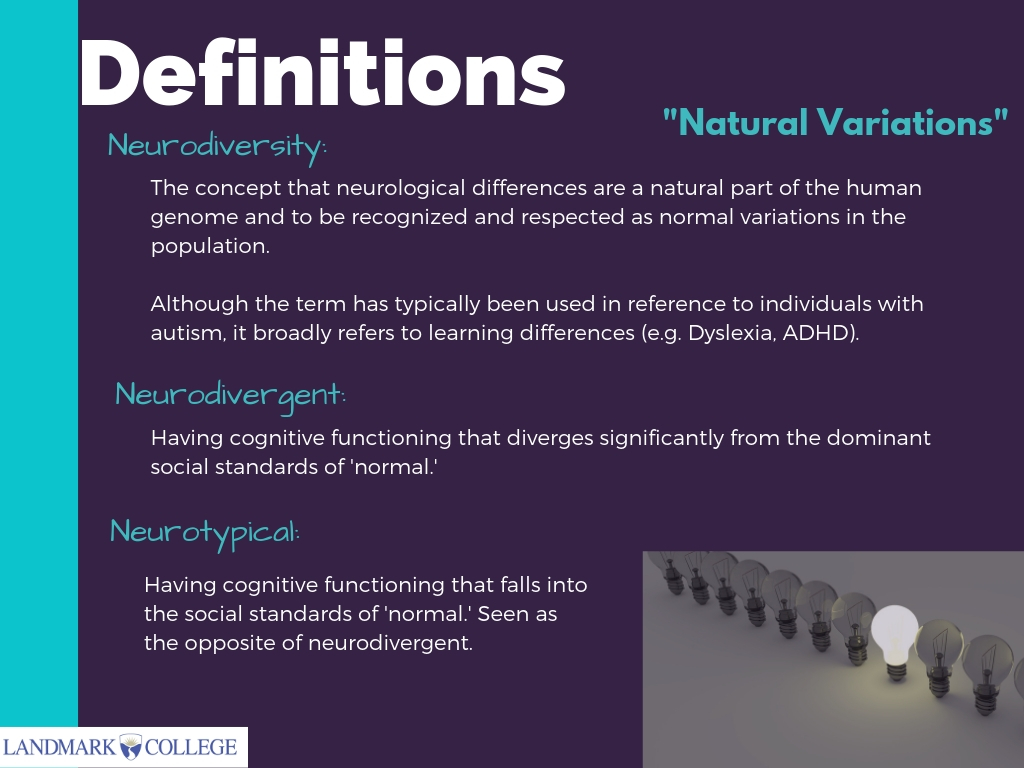 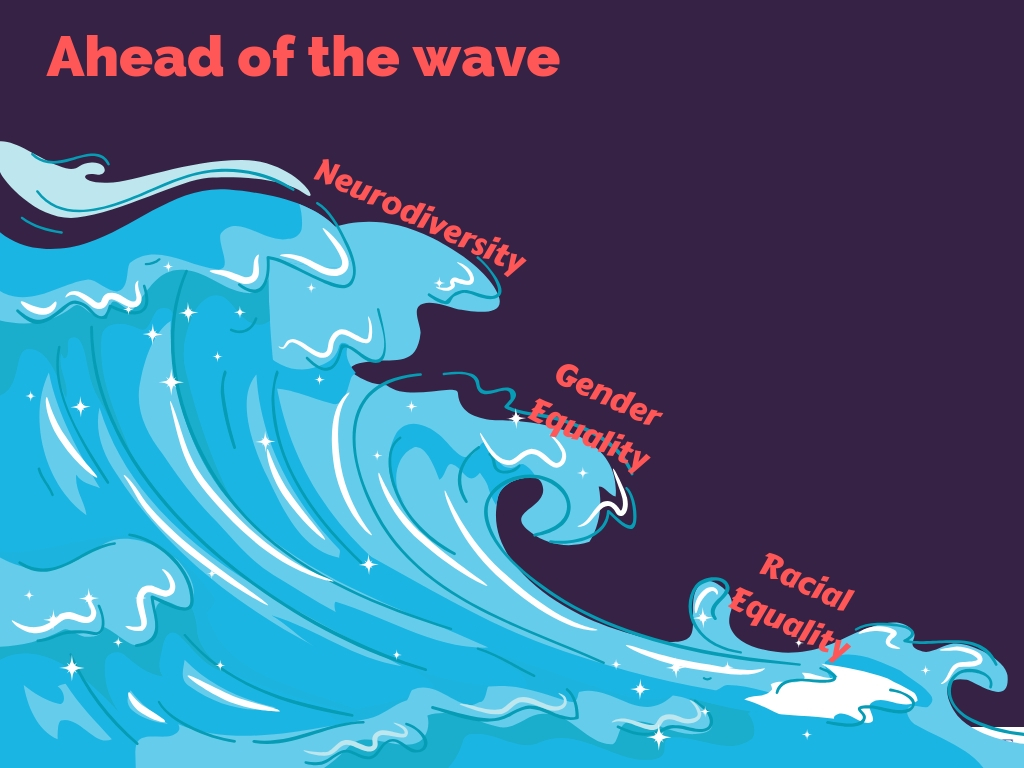 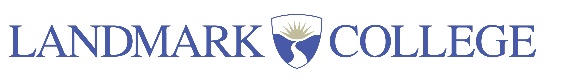 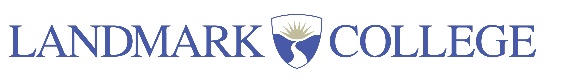 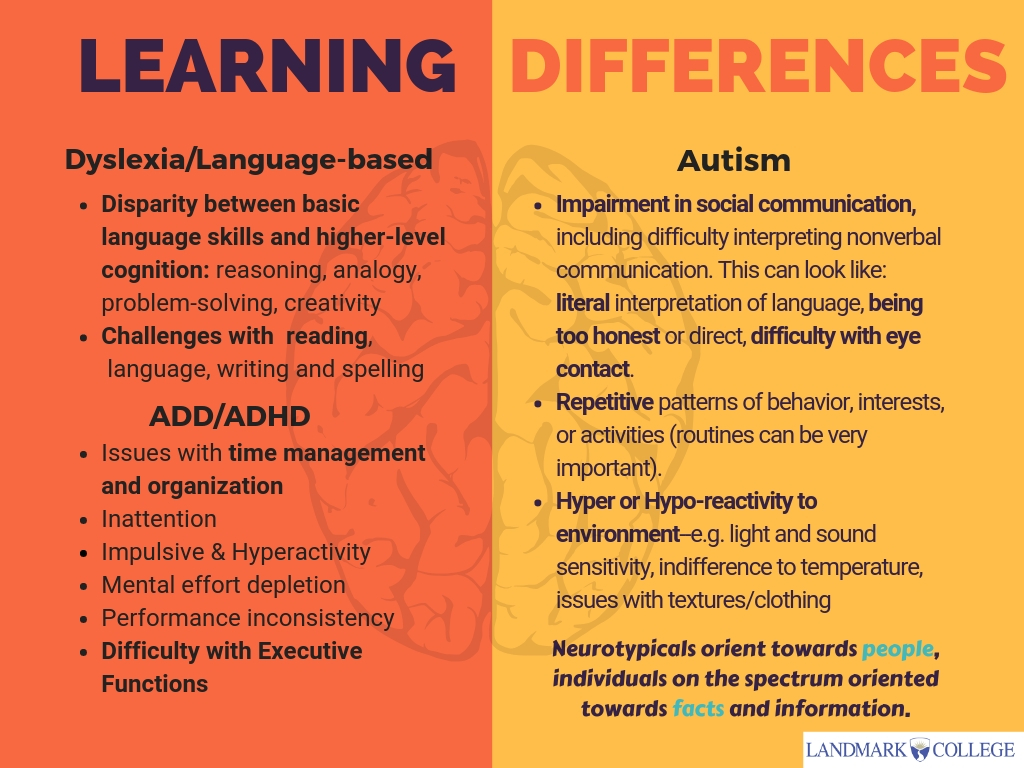 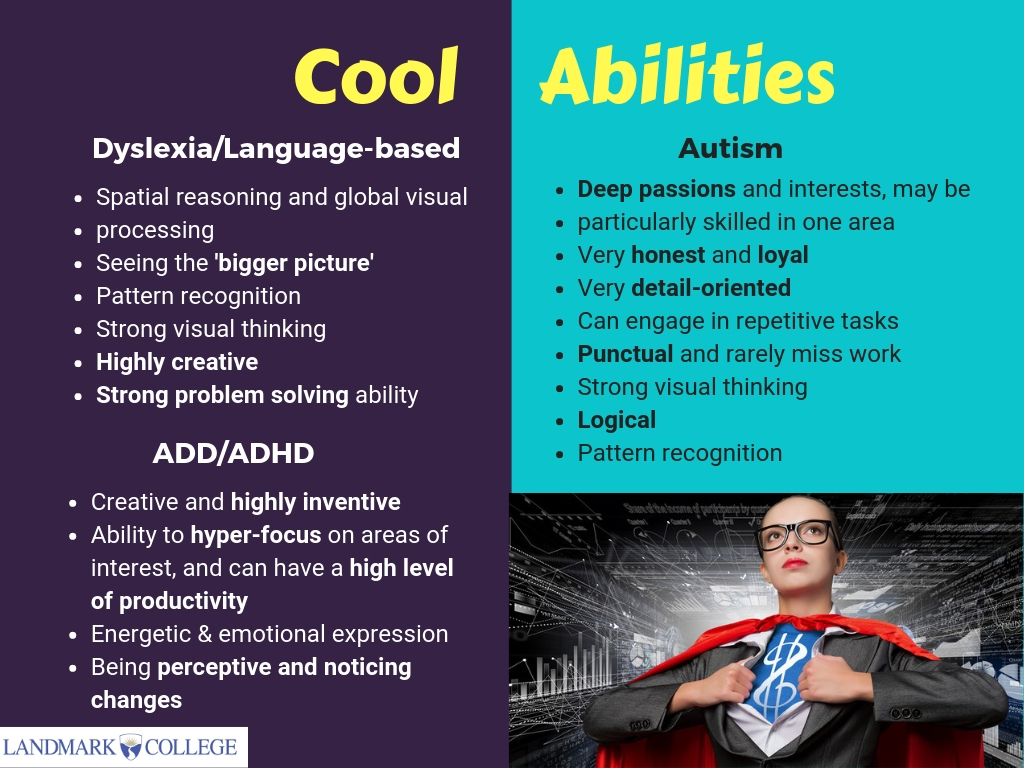 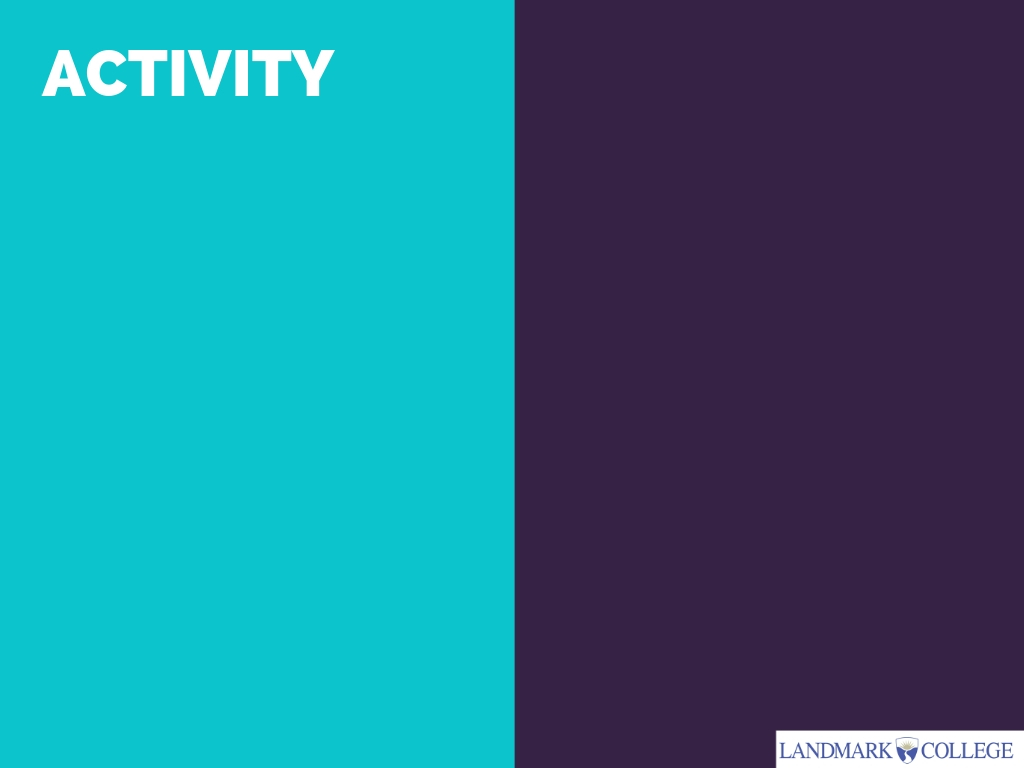 What, if anything, might you need to change about your management practices if you were supervising an individual with a sight impairment?
What, if anything, might you need to change about your management practices if you were supervising an individual on the autism spectrum?
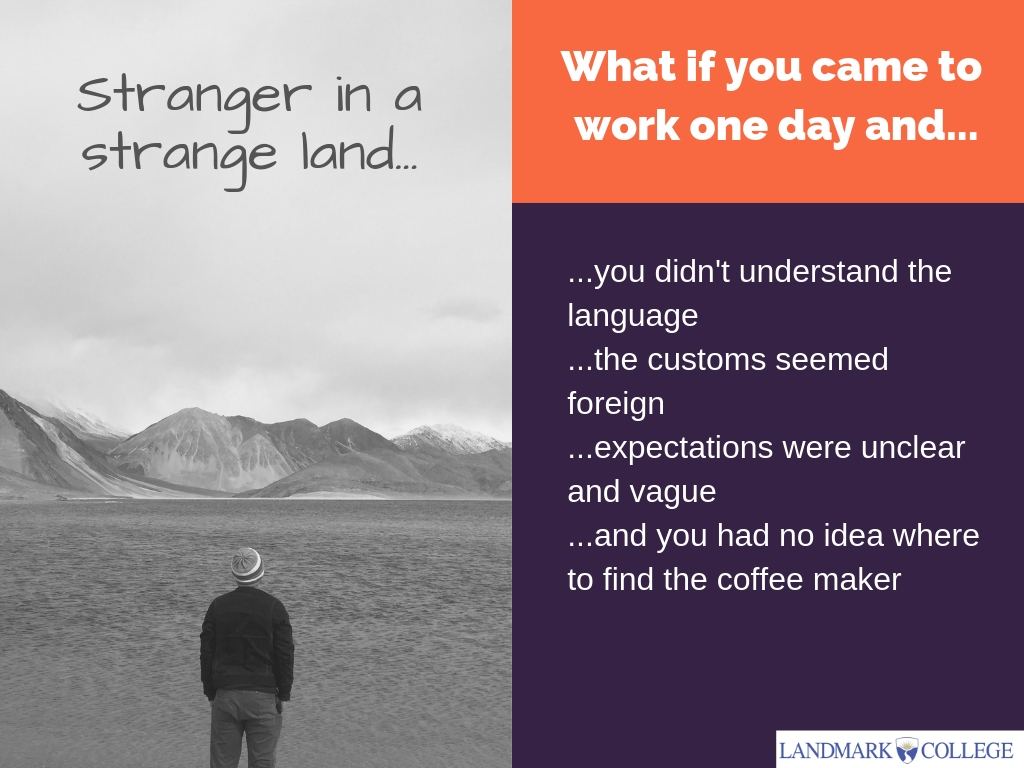 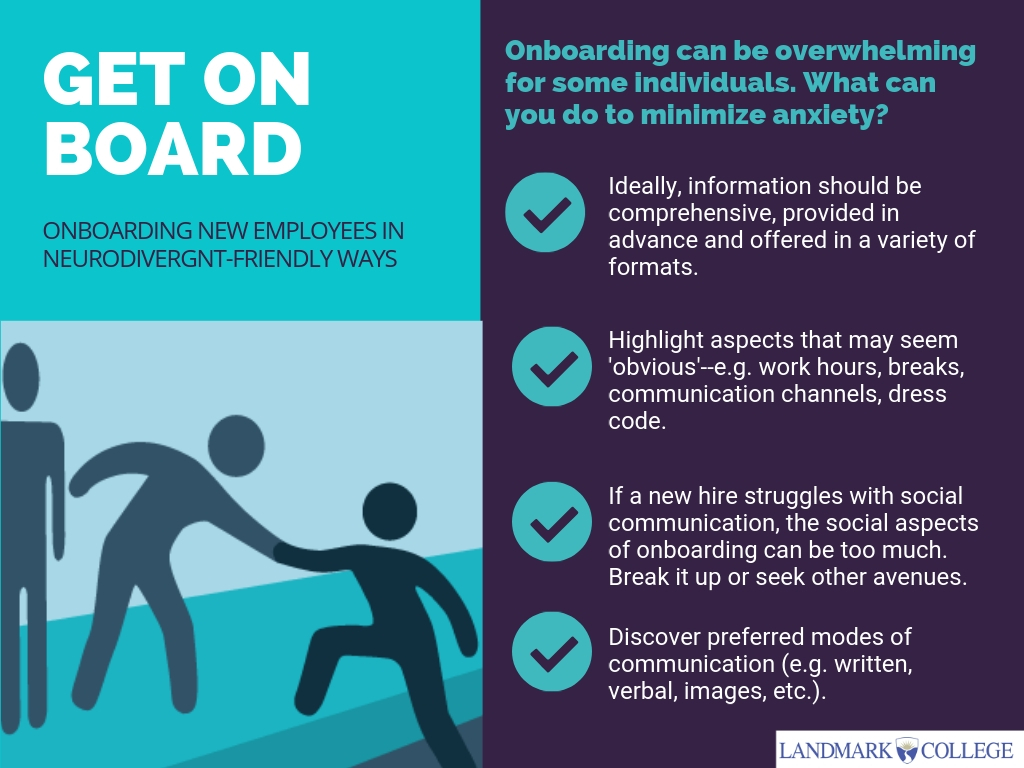 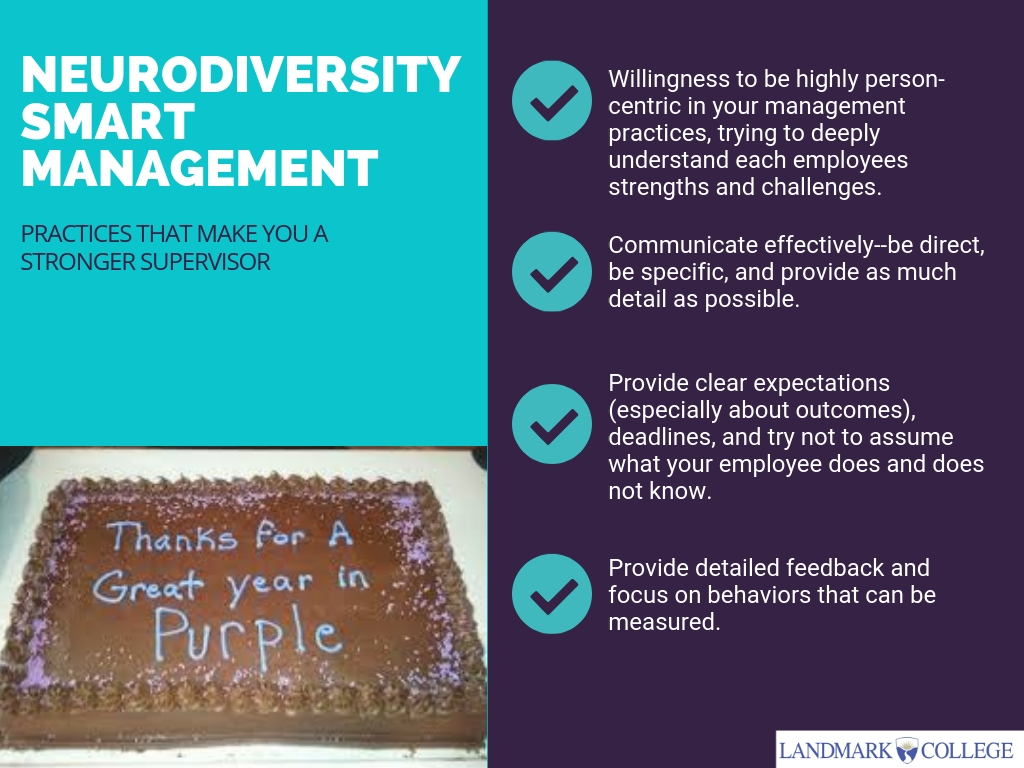 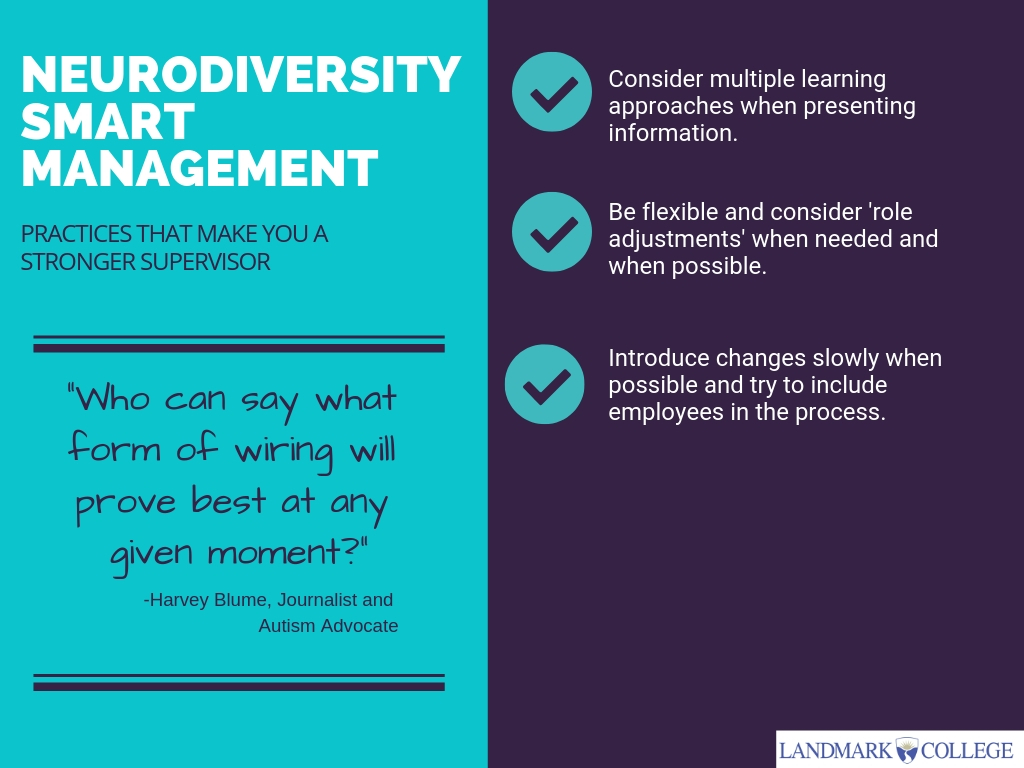 Based on what you have learned today…

…in what areas do you feel like you’re exceling when it comes to your role as a manager?

…what are two aspects of your management approach that you would like to improvement upon? What are some specific changes you can implement in the coming weeks to move you in that direction?
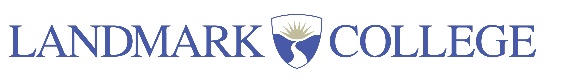 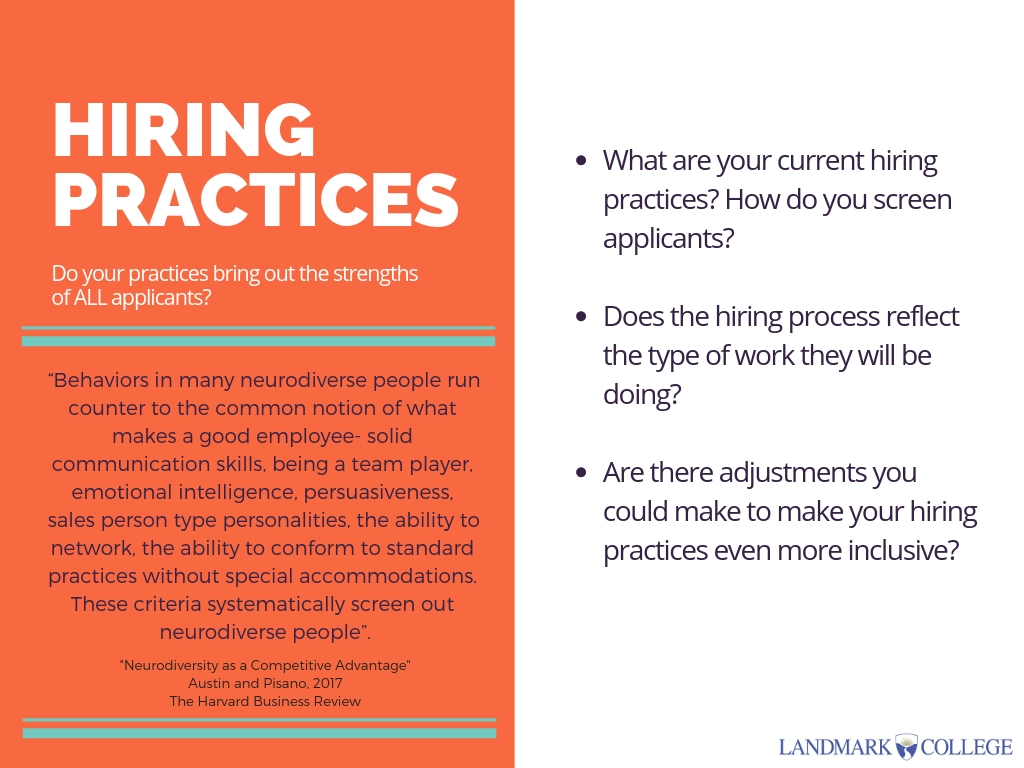 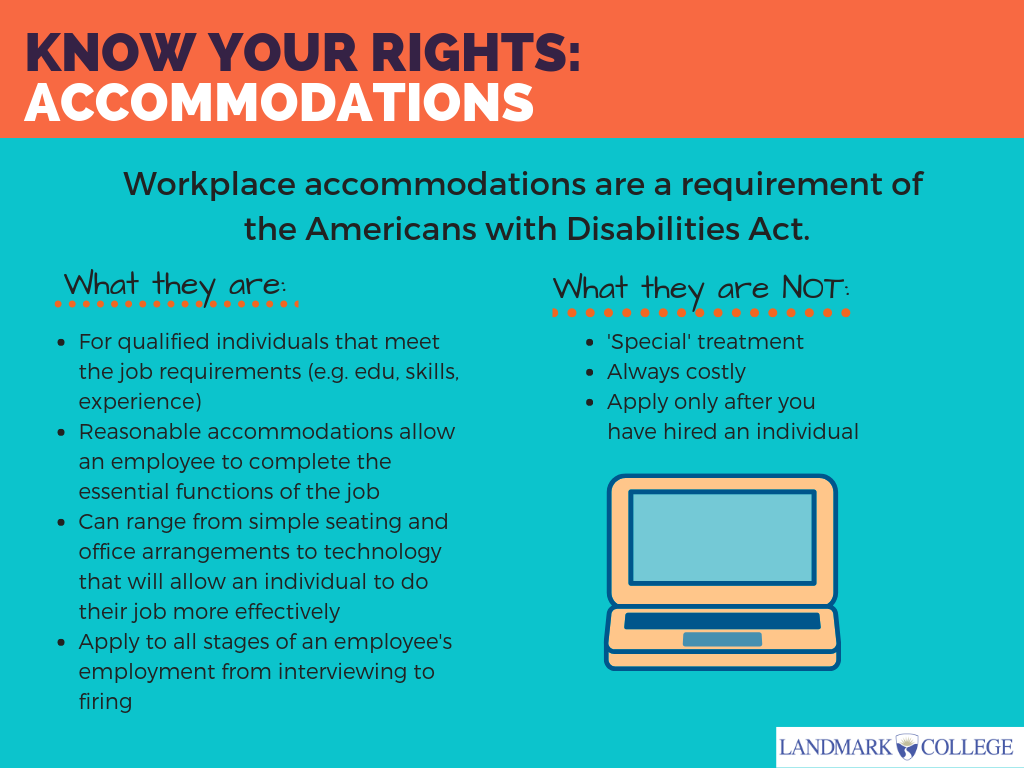 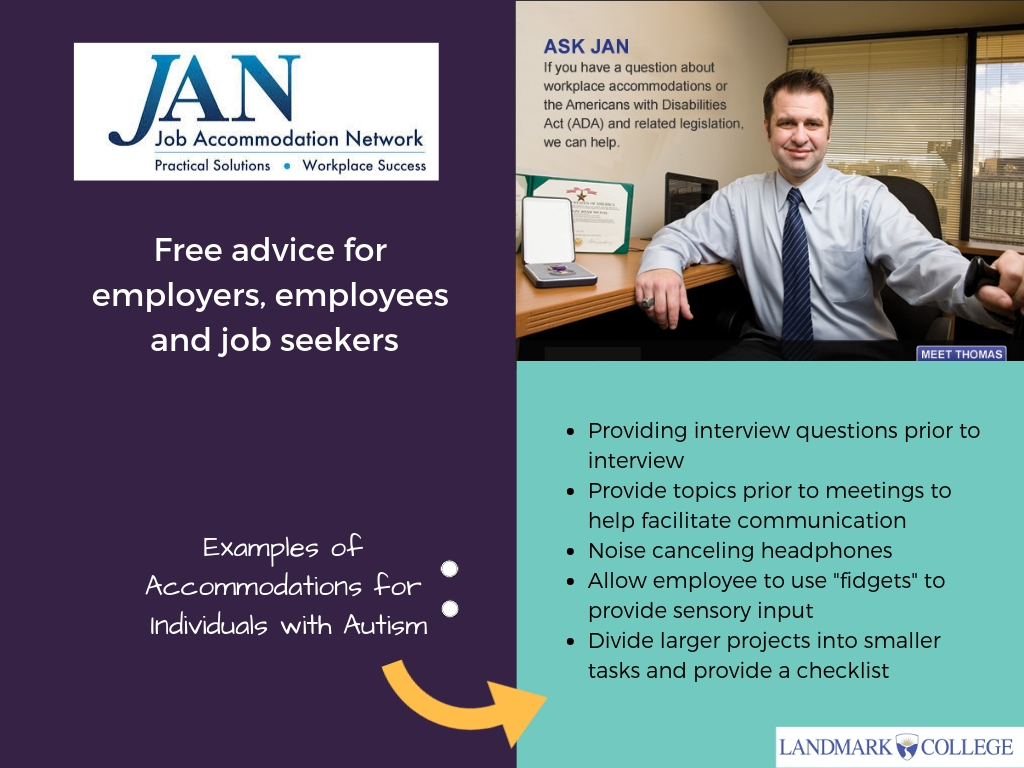